EINFOSE
http://einfose.ffos.hr/
Informacijske institucije i profesije: Društvene zadaće i vrijednosti
Sanjica faletar tanacković i Tatjana Aparac-jelusic / AAIS –  2. dio
Sadržaj
informacijske ustanove 
profesionalna pitanja
različiti poslovi, vještine i odgovornosti
profesionalna udruženja
stručni/znanstveni časopisi
Faletar Tanackovic i Aparac Jelusic, 2018
Informacijske ustanove
Faletar Tanackovic i Aparac Jelusic, 2018
Informacijske ustanove
sve ustanove koje stvaraju, čuvaju, upravljaju, organiziraju i osiguravaju pristup kvalitetnim informacijama, informacijskim proizvodima i uslugama, a koje korisnicima omogućavaju osobni napredak i učenje
AKM ustanove (arhivi, knjižnice, muzeji, galerije)
različite ustanove – specijalne knjižnice, dokumentacijski centri, centri za analizu informacija itd., ali i jedinice unutar
korporacija
državnih agencija
itd.
Faletar Tanackovic i Aparac Jelusic, 2018
Tipovi – primjeri
Faletar Tanackovic i Aparac Jelusic, 2018
Naglasak
Health and Social Care Information Centre, UK
Informacijski centar za azil i izbjeglice (ICAR)
u sklopu Runnymede Trust
istražuje u sljedećim područjima:
financijska inkluzija i etnička pripadnost
etničke manjine, starije osobe 
obrazovna politika
pravosuđe 
imigracija i integracija
Faletar Tanackovic i Aparac Jelusic, 2018
Informacijski centar
centar čija je zadaća
pohrana, 
obrada, i 
pretraživanje i pronalaženje informacija kako bi se
diseminirale, 
na zahtjev ili selektivno (SDI – selektivna diseminacija informacija) 
na temelju izraženih korisničkih potreba
Faletar Tanackovic i Aparac Jelusic, 2018
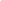 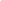 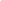 Primjeri
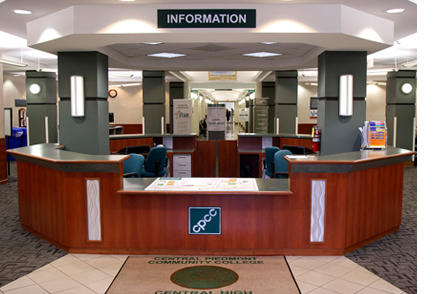 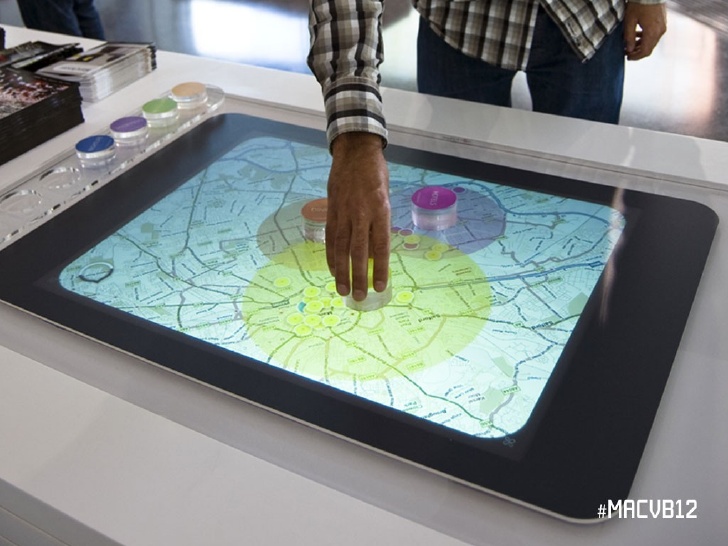 Faletar Tanackovic i Aparac Jelusic, 2018
Touristički informativni centar
Studentski informacijski centar
Informacijski centar
Piedmont Community College
Postojna, Slovenija
Budućnost je stigla
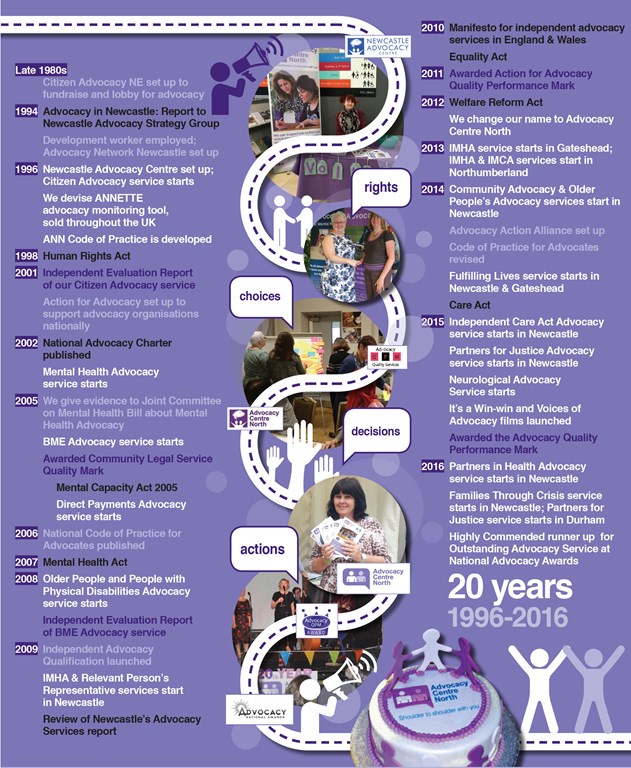 Faletar Tanackovic i Aparac Jelusic, 2018
Referalni centar
upućivanje je često kod pružatelja informacija koji su vezani uz neki prostor ili zajednicu
najčešće se tumači kao slanje/upućivanje korisnika da potrebnu informaciju potraže na pravom mjestu/od prave osobe 
referalna podrška uključuje:
savjet stručnjaka 
inicijative lokalnih stručnjaka 

primjeri: 
Referalni centar za melanom
Referalni centar za izbjeglice 
Referalni centar u nacionalnoj knjižnici
Faletar Tanackovic i Aparac Jelusic, 2018
Dokumentacijski centar
UN Interregional Crime and Justice Research Institute
Aktivnosti uključuju
Prikupljanje, analizu i diseminaciju legislativnih, statističkih i bibliografskih dokumenata iz fonda
Knjižnica posjeduje preko 20.000 monografija, 1.250 časopisa i godišnjaka, tisuće dokumenata proizašlih iz djelovanja UN-a, drugih međunarodnih, nacionalnih i regionalnih organizacija, institucija i nevladinih udruga (NGO), multimedijalnu građu, sivu literaturu na temu prevencije zločina i pravde.
Centar nudi on-line pristup svim svojim uslugama poput: 
kataloga
kriminološkog tezaurusa
elektroničkih izvora, 
bibliografija, 
direktorija, 
pregleda sadržaja,  
baza punih tekstova, 
sažetaka i 
personaliziranih usluga prema korisničkim potrebama.
Munich Documentation Centre for the History of National Socialism
Faletar Tanackovic i Aparac Jelusic, 2018
Informacijske službe i usluge – obilježja
vrijednosti 
intelektualne slobode
demokracija
(kulturna i jezična) raznolikost
jednakost
društvena pravednost
pouzdanost...
društvene zadaće
kultura
informacije
osobni razvoj i obrazovanje
zabava
poduzetništvo …
Faletar Tanackovic i Aparac Jelusic, 2018
Knjižnice
kultura: čitanje 
intrinzična vrijednost čitanja
percepcija
rječnik
usvajanje znanja
pamćenje
logično razmišljanje
imaginacija i kreativno razmišljanje
empatija, itd.
Faletar Tanackovic i Aparac Jelusic, 2018
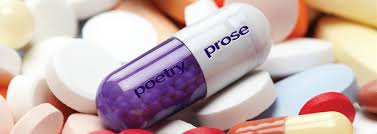 …
lokalna kultura i kulturna baština
knjižnice sabiru, čuvaju i promiču kulturnu baštinu
knjižnice osiguravaju pristup vizualnim i izvedbenim umjetnostima
knjižnice pružaju podršku kulturnom i umjetničkom razvoju u zajednici
Faletar Tanackovic i Aparac Jelusic, 2018
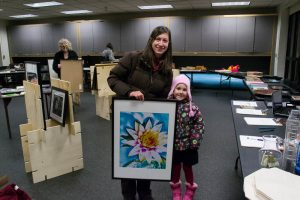 …
informacije
„Narodna je knjižnica lokalno informacijsko središte, koje korisnicima osigurava pristup svim vrstama znanja i informacija.” (IFLA/UNESCO Manifest, 1994)
osiguravanje intelekualnih sloboda ključna je odgovornost knjižnične i informacijske profesije
sloboda izražavanja
sloboda pristupa informacijama
Faletar Tanackovic i Aparac Jelusic, 2018
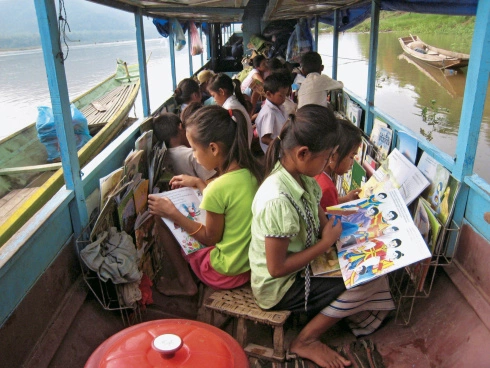 Knjižnica na čamcu, Laos
Knjižnica na magarcu, Kolumbija
New York Public Library, SAD
Bibliothèque de Plage, Francuska
Faletar Tanackovic i Aparac Jelusic, 2018
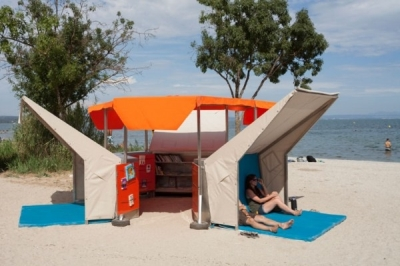 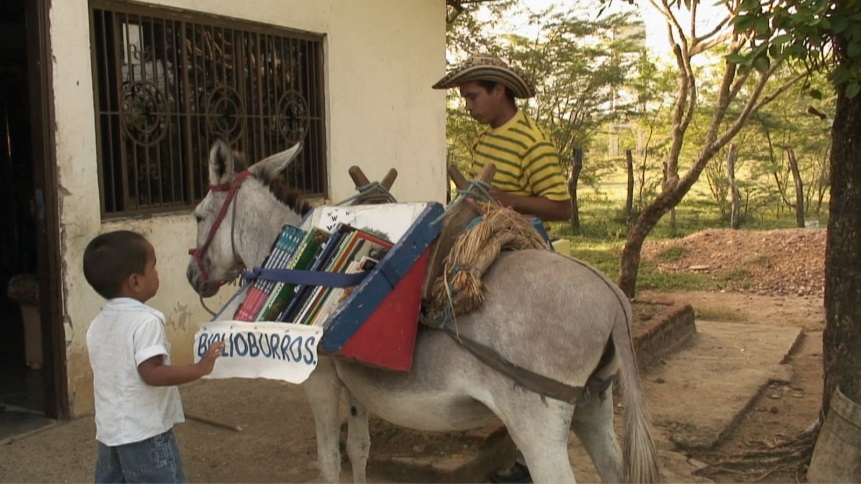 Digitalna podjela
nejednakost među
ljudima koji imaju pristup informacijama i informacijskoj tehnologiji i resurse da se služe informacijskom i komunikacijskom tehnologijom (IKT) i 
ljudi koji to nemaju;
odnosi se na
one koji imaju, i  
one koji nemaju potrebne vještine, znanje i sposobnosti da se služe IKT-om kako bi unaprijedili svoje znanje i postigli zacrtane ciljeve
Faletar Tanackovic i Aparac Jelusic, 2018
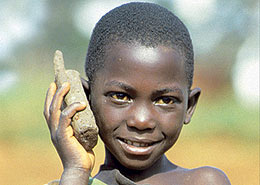 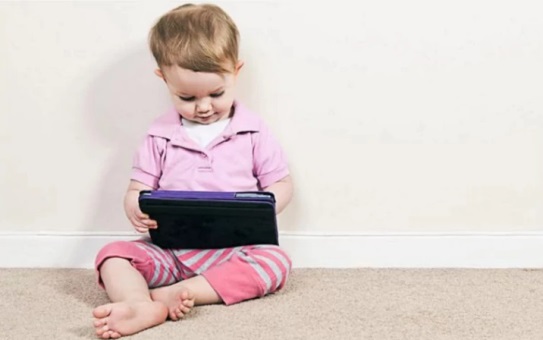 Kako bi se prevladala ta podjela....
Knjižnice osiguravaju
besplatan pristup informacijama, internetu/računalima
informacijsko i računalno opismenjavanje
Faletar Tanackovic i Aparac Jelusic, 2018
Društvena pravednost
općenito se smatra „poštenom i ujednačenom raspodjelom bogatstva, mogućnosti i privilegija u društvu”
u LIS-u se definira kao „pružanje pristupa informacijama i uslugama na koje svi pojdinci imaju pravo… ” (MLAC, 2007)
osiguravanje jednakog pristupa i mogućnosti neprivilegiranima, obespravljenima, marginaliziranima, društveno isključenima 
fokusiranje resursa na one koijma su najpotrebniji
pružanje usluga koje su utemeljene na potrebama lokalne zajednice
Faletar Tanackovic i Aparac Jelusic, 2018
Kulturna raznolikost
skladan suživot i interakcija različitih kultura
multikulturalne knjižnice se bore protiv predrasuda, diskriminacije i isključivanja 
svaki pojedinac u našem globalnom, kulturno raznolikom društvu ima pravo na knjižnične i informacijske usluge
marginalizirane skupine: manjine, tražitelji azila i izbjeglice, osobe s privremenim boravkom, radnici migranti itd.
Faletar Tanackovic i Aparac Jelusic, 2018
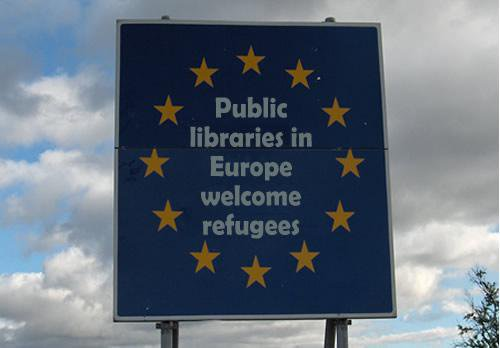 Faletar Tanackovic i Aparac Jelusic, 2018
Slobodno vrijeme
knjižnica kao „treći prostor” (Oldenburg, 1989)
neutralno mjesto i društveno okruženje, a koje nije naš dom ii radno mjesto
„srca zajednice” koja nam „omogućuju da preživimo dan”
Faletar Tanackovic i Aparac Jelusic, 2018
Profesionalna pitanja
Faletar Tanackovic i Aparac Jelusic, 2018
Poslovi, vještine i odgovornosti
Poslovi
stoljećima imamo
kustose, arhiviste, knjižničare…
 od 20. st. pojavljuju se
dokumentalisti
specijalizacije u knjižničarstvu
narodne, visokoškolske, specijalne, školske
katalogizatori, klasifikatori, informatori, sistemski knjižničari, dječji....
zaštita …
informacijski analitičar
informasijski menadžer
menadžer znanja
digitalni knjižničar
digitalni skrbnik ….
Faletar Tanackovic i Aparac Jelusic, 2018
Novi profili…
e-resources manager(ERM)
Communications Librarian
Scholarly Publishing & Intellectual Access Specialist
Museum Education Coordinator
GIS and Geospatial Data Coordinator
STEM Outreach & Instruction Librarian
User Experience (UX) Designer
Digital Archivist
Content Manager
Product Information Coordinator
Web analyst
Data Librarian
Data Services Librarian
Digital Projects Librarian 
Knowledge Management Coordinator
Resource Description Librarian
Instruction & Digital Services Specialist
Software Engineer
Implementation and Migration Manager
Digital Technologies Specialist
Faletar Tanackovic i Aparac Jelusic, 2018
Potrebna znanja i vještine?
selekcija, organizacija, pretraživanje, pronalaženje, vrednovanje informacija te oblikovanje, održavanje i razvoj informacijskih sustava i pomagala
upotreba moderne tehnologije i alata za selekciju, stvaranje i administraciju računalnih informacijskih sustava 
osnovna načela upravljanja informacijskim sustavima, uključujući planiranje i izgradnju odgovarajućih fizičkih i virtualnih prostora, u skladu s profesionalnim, etičkim, pravnim i sigurnosnim načelima i odgovornostima 
upravljanje fizičkim i digitalnim zbirkama, uključujući njihovu pohranu i zaštitu u fizičkim i online institucijama
Faletar Tanackovic i Aparac Jelusic, 2018
…
analiza informacijskih potreba i ponašanja
oblikovanje i implementacija novih informacijskih usluga 
selekcija, vrednovanje, implementacija i upravljanje informacijskim i računalnim sustavima u baštinskim ustanovama 
objavljivanje informacijskih izvora za potrebe obrazovanja, kulturnog razvoja i u društvene svrhe
oblikovanje informacijskih i obrazovnih materijala i pomagala u online obliku 
komunikacijske vještine (s javnošću, korisnicima i unutar profesije)
upravljanje informacijskim ustanovama, sustavima i mrežama (stvarnima, virtualnom, simuliranim)
Faletar Tanackovic i Aparac Jelusic, 2018
Primjeri sveučilišnih kolegija na diplomskoj razini
Information Science
Information Retrieval
Basic/advanced programming
Knowledge managment
Online marketing
Human-computer interaction 
Digital file formats 
Digital publishing
Information philosophy;
Language technologies
Information society
Theory and practice of information organization
Information institution management
Human information behavior
Data mining
Cultural studies
Research methods in information studies;
Designing and building digital collections and services
Faletar Tanackovic i Aparac Jelusic, 2018
Profesionalna pitanja
Faletar Tanackovic i Aparac Jelusic, 2018
Profesionalna udruženja
Svjetska i europska udruženja
ALA – American Library Association (najstarija i najveća organizacija na svijetu)
Osnovana 5. 10. 1876; poslanje ALA-e je: 
“to provide leadership for the development, promotion and improvement of library and information services and the profession of librarianship in order to enhance learning and ensure access to information for all.”
IFLA - The International Federation of Library Associations and Institutions
Vodeće svjetska organizacija koja zastupa interese knjižničnih i informacijskih stručnjaka, ustanova i organizacija
FID – Fédération Internationale de Documentation  
1895 - International Institute of Bibliography
1931 – The International Institute for Documentation (Institut International de Documentation, IID)
1937 – The International Federation for Documentation (Fédération Internationale de Documentation, FID)
1988 – The International Federation for Information and Documentation (Fédération Internationale d'Information et de Documentation, FID)
ASLIB – Association for Information Management  (1924 as the Association of Special Libraries and Information Bureaux)
ICA – International Council on Archives (1948)
EBLIDA - European Bureau of Library, Information and Documentation Associations
ICOM – International Council on Museums 
ASIS&T – Association for Information Science and Technology (earlier: American)
Osnovan 13. 03 1937. kao American Documentation Institute (ADI)
1968 promijenio ime u ASIS
Faletar Tanackovic i Aparac Jelusic, 2018
Međunarodna udruženja
SLA – Special Libraries Association (1909 in the United States; John Cotton Dana)
LIBER – Association of European Research Libraries (Ligue des Bibliothèques Européennes de Recherche)
CERL – Consortium of European Research Libraries 
IAALD – International Association of Agricultural Information Specialists 
International Association of Law Libraries
International Association of Music Libraries, Archives and Documentation Centres
International Association of School Librarianship
International Association of University Libraries
AIIP – Association of Independent Information Professionals
IPA – Information Professionals Association
AITP - Association of Information Technology Professionals …
Faletar Tanackovic i Aparac Jelusic, 2018
Instituti
Institute for Scientific Information – ISI (1960)
Eugene Garfield
Current Contents, Science Citation Index (SCI), Journal Citation Reports, Index Chemicus …
Osnivač časopsia The Scientist
Institut of Information Scientists - IIS (1958) 
osnivač Jason Farradane
Bernal – Conference 1948
pioniri: B.C. Brookes, C. Cleverdon, R. Faithorne, Luhn, E. Garfield, M. Kochen, F. W. Lancaster, G. Salton, Derek De Solla Price, B. Vickery, K. Spärck-Jones...
znanstvena komunikacija
znanstvene informacije
Faletar Tanackovic i Aparac Jelusic, 2018
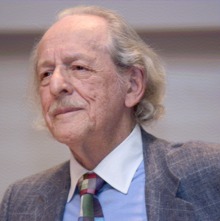 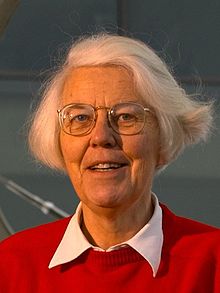 Knjižničari i informacijski stručnjaci
Chartered Institute of Library and Information Professionals, United Kingdom 
Nastao 2002. spajanjem Library Association i Institute of Information Scientists
od 2017. poznat pod nazivom CILIP: The library and information association
Faletar Tanackovic i Aparac Jelusic, 2018
Komentari...
Knjižnice, knjižničari i informacijski stručnjaci relevantniji su i potrebniji nego ikada jer daju savjete i upute kako pronaći potrebne i informacije, i osiguravaju sigurno mjesto u javnosto za sve članove zajednice..
Matthew Imrie, School Librarian – in CILIP Action Plan, 2016-2020
Faletar Tanackovic i Aparac Jelusic, 2018
Credo
Informacijski stručnjak je osoba koja vjeruje da može promijeniti svijet na bolje, uz pomoć znanja. 

						Professor R.D Lankes
Faletar Tanackovic i Aparac Jelusic, 2018
Profesionalna pitanja
Faletar Tanackovic i Aparac Jelusic, 2018
Stručni i znanstveni časopisi
Časopisi
Scientific journals: Le Journal de Sçavans – 1665, France; Philosophical Transactions – 1665, England; Giornale de'Letterati – 1668, Italia; Acta Eroditorium – 1682, Germany
Library journals – from 19th Century
very important
Serapeum: Zeitschrift für Bibliothekwissenschaft, Handschriftenkunde und ältere Literatur, 1840-1870.
Library Journal - founded in 1876 by Melvil Dewey
Library Association Record published from 1899 to 2002 (continues as: Library & Information Update)
Toshoken Zasshi (Library Journal) - 1907., Japan, Library
Miscellany – 1912, India
Journal of Documentation
Information Processing & Management
Journal of Information Science, Library Trends
Library Journal, 
Journal of Academic
Librarianship, 
Library Quarterly
(Dokumentation) Information:  Wissenschaft & Praxis
Documentaliste-Sciences de l'Information
Annual Review (Annual Review of Information Science and Technology – ARIST (ended in 2010)
Faletar Tanackovic i Aparac Jelusic, 2018
E-časopisi – odabir
Ariadne 
http://www.ariadne.ac.uk/
Bollettino AIB : rivista italiana di biblioteconomia e scienze dell'informazione
http://www.aib.it/aib/boll/boll.htm
D-lib magazine : the magazine of digital library research
http://www.dlib.org/
Information research : an electronic journal
http://InformationR.net/ir/
Program electronic library and information systems
http://www.aslib.co.uk/program/index.html
Faletar Tanackovic i Aparac Jelusic, 2018
Rangiranje…
Title 					from 	SJR 	H index 	Areas/topics 	
Information Systems Research 		1990 	3.160 	135 	Business, Management and Accounting; Management Information Systems; Computer Science; 											Computer Networks and Communications; Information Systems; Decision Sciences; Information Systems 										and Management; Social Sciences; Library and Information Sciences 	
Scientific Data 				2004 	3.026 	26 	Computer Science; Computer Science Applications; Information Systems; Decision 	Sciences; Statistics,  										Probability and Uncertainty; Mathematics; Statistics and Probability; Social Sciences; Education; Library  										and Information Sciences 	 
Information Communication and Society 2001 	2.385 	53 	Social Sciences; Communication; Library and Information Sciences 	
Journal of Informetrics  (Netherlands) 	2007 	2.060 	54 	Computer Science; Computer Science Applications; Decision Sciences; Management Science and 											Operations Research; Mathematics; Applied Mathematics; Modeling and Simulation; Statistics and 											Probability Social Sciences; Library and Information Sciences 	
Journal of Information Technology 		1987 	1.752 	66 	Business, Management and Accounting; Strategy and Management; Computer Science; Information 											Systems Social Sciences; Library and Information Sciences 	
Communications in Information Literacy 	2009 	1.657 	10 	Social Sciences; Education; E-learning; Library and Information Sciences 	
European Journal of Information Systems 	1995 	1.628 	88 	Computer Science; Information Systems; Social Sciences; Library and Information Sciences 	
College and Research Libraries 		1987 	1.389 	45 	Social Sciences; Library and Information Sciences 	
…. 	
Journal of the Association for Information 
Science and Technology – 12. 		2014 	1.310 	118 	Computer Science; Computer Networks and Communications; Information Systems; Decision Sciences; 										Information Systems and Management; Social Sciences; Library and Information Sciences 	
Journal of Classification – 13. (Germany) 	1.291 	31 		Decision Sciences; Statistics, Probability and Uncertainty; Mathematics; Mathematics(miscellaneous) 											Psychology; Psychology (miscellaneous); Social Sciences; Library and Information Sciences
Faletar Tanackovic i Aparac Jelusic, 2018
Kontakt
Faletar Tanackovic i Aparac Jelusic, 2018